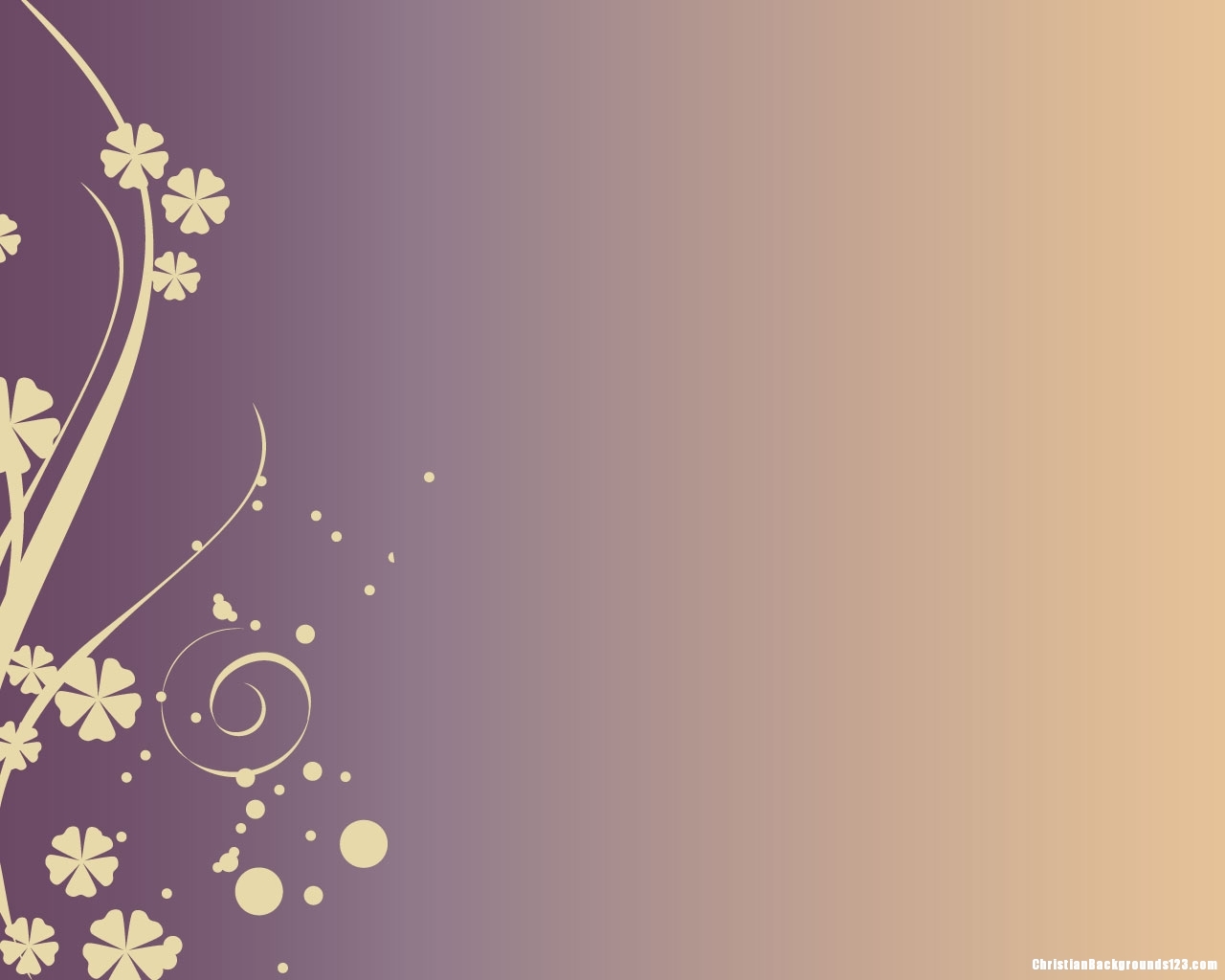 МУНИЦИПАЛЬНОЕ ДОШКОЛЬНОЕ ОБРАЗОВАТЕЛЬНОЕ УЧРЕЖДЕНИЕ 
«ДЕТСКИЙ САД «БЕРЕЗКА»
ФИЛИМОНОВСКАЯ ИГРУШКА
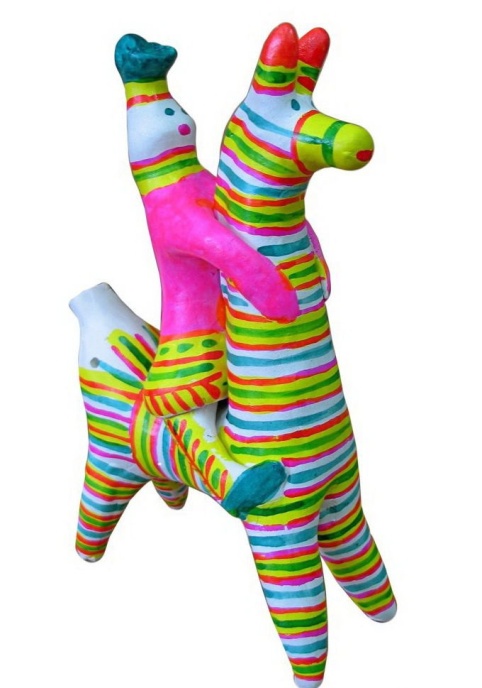 Выполнила: 
воспитатель Зиновьева С.В.
Переславль-Залесский, 2018
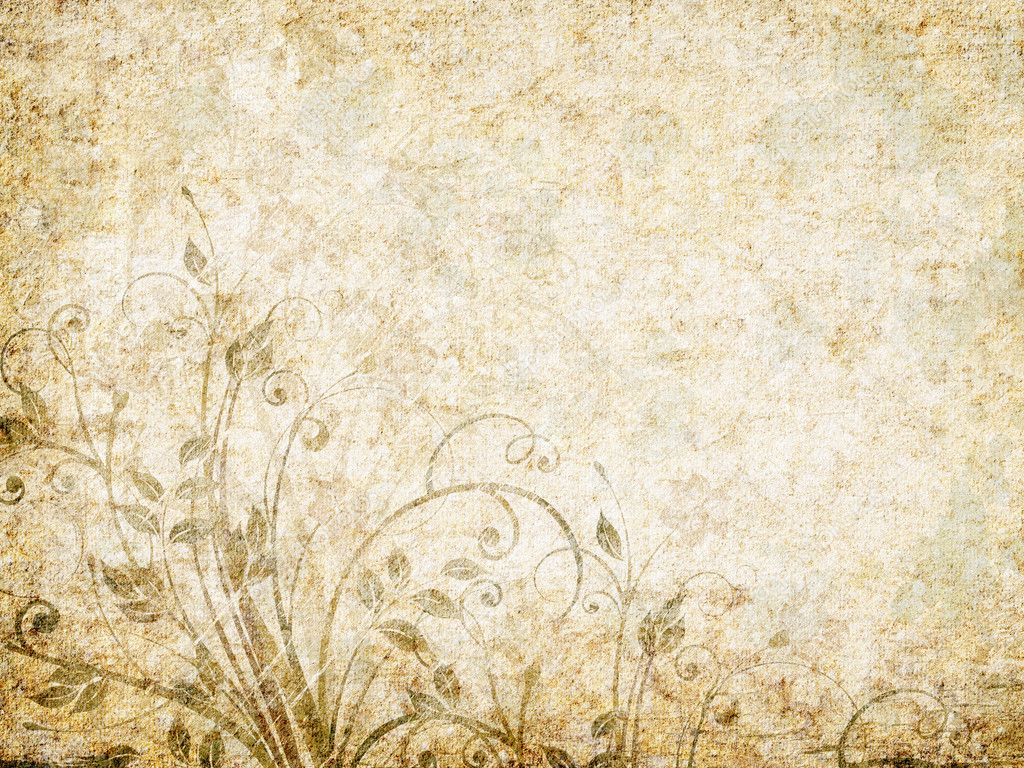 Филимоновская игрушка появилась в Тульской области в небольшой деревеньке Филимоново. Местные мастерицы до сих пор передают знания из поколения в поколение.
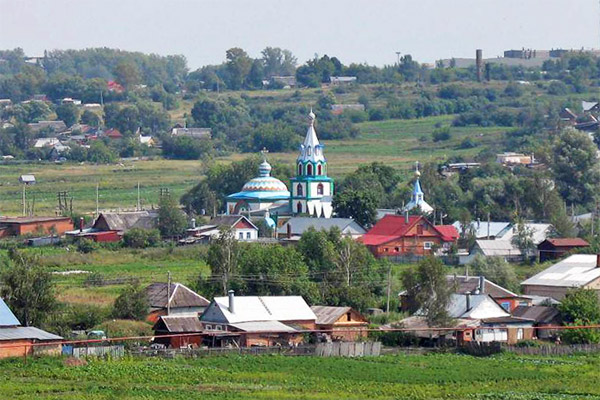 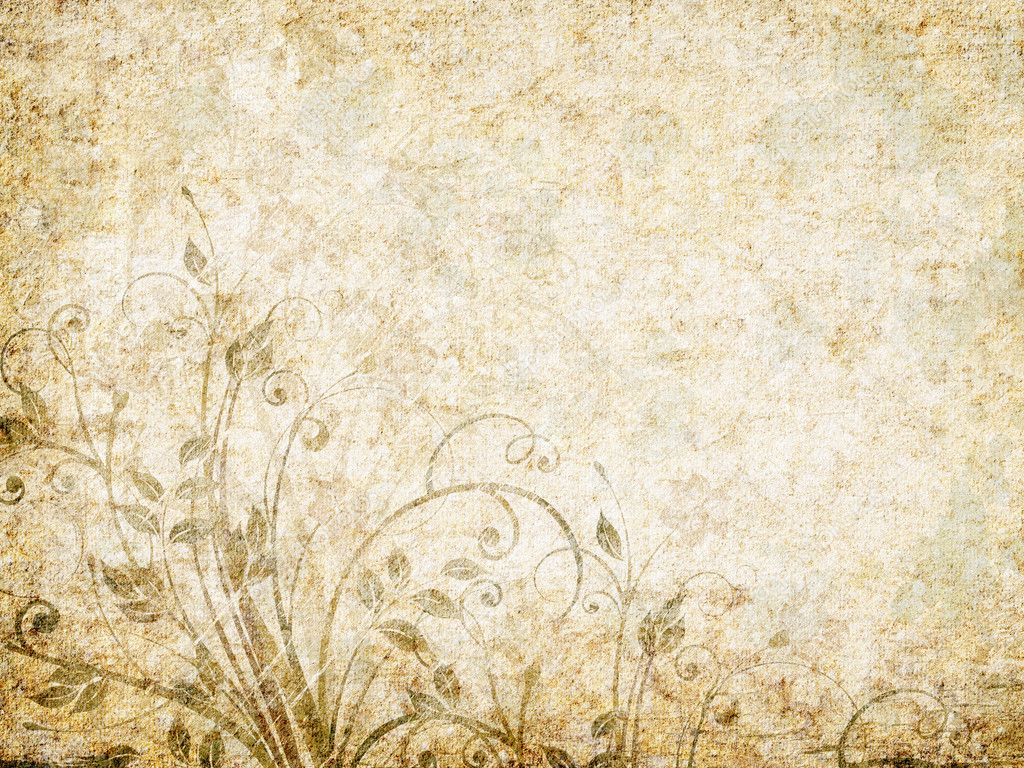 Эта местность никогда не славилась богатым урожаем, но крестьяне нашли выход – гончарное дело. Мужчины лепили кирпичи для постройки домов, делали кухонную утварь, а женщины собирали остатки глины и создавали игрушки для детей. Первое время лепили для себя, да чтобы развлечь детвору, а потом уже стали продавать изделия на местных ярмарках.
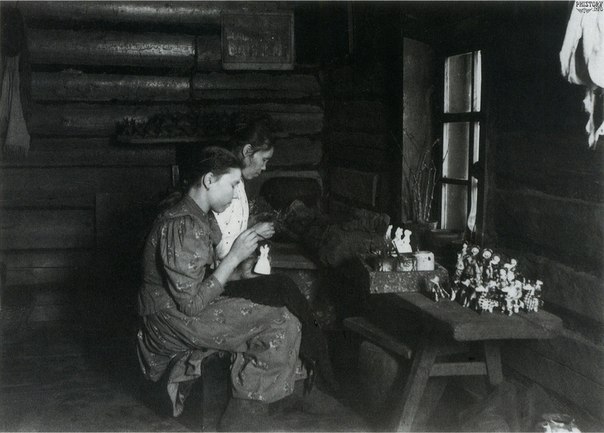 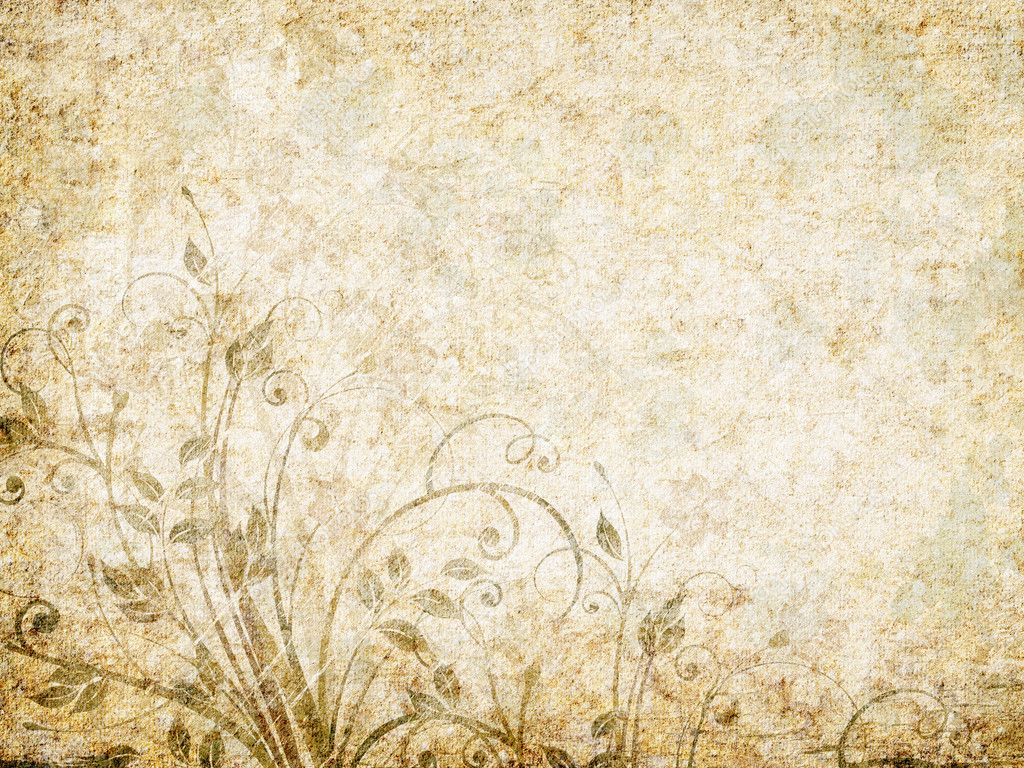 Секреты лепки бабушки рассказывал детям и внукам, которые приобщались к семейному промыслу с малых лет.
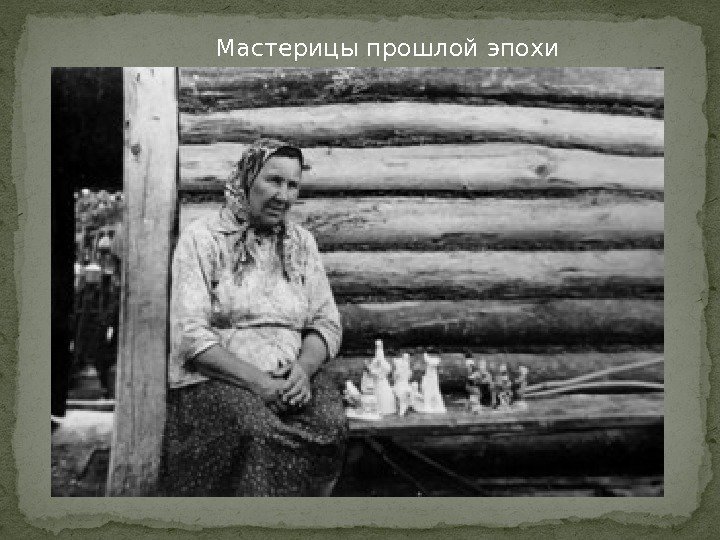 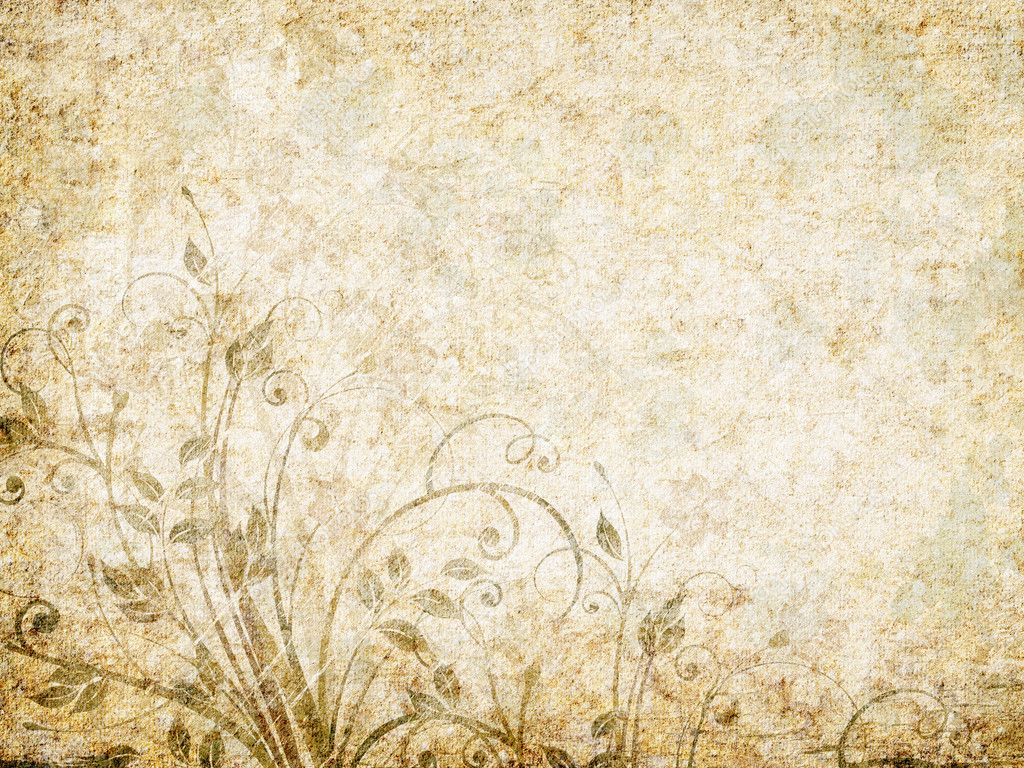 Большинство изделий филимоновских мастериц, являются «свистульками» . Изображают как животных, так и людей. Сюжеты: барыни и крестьянки, бравые солдаты в форме, влюбленные деревенские пары, барышни в длинных сарафанах и пареньки в лаптях, наездники на лошадях, медведи, петухи и курочки, бараны и овцы, коровы, лошади, лисы и волки.
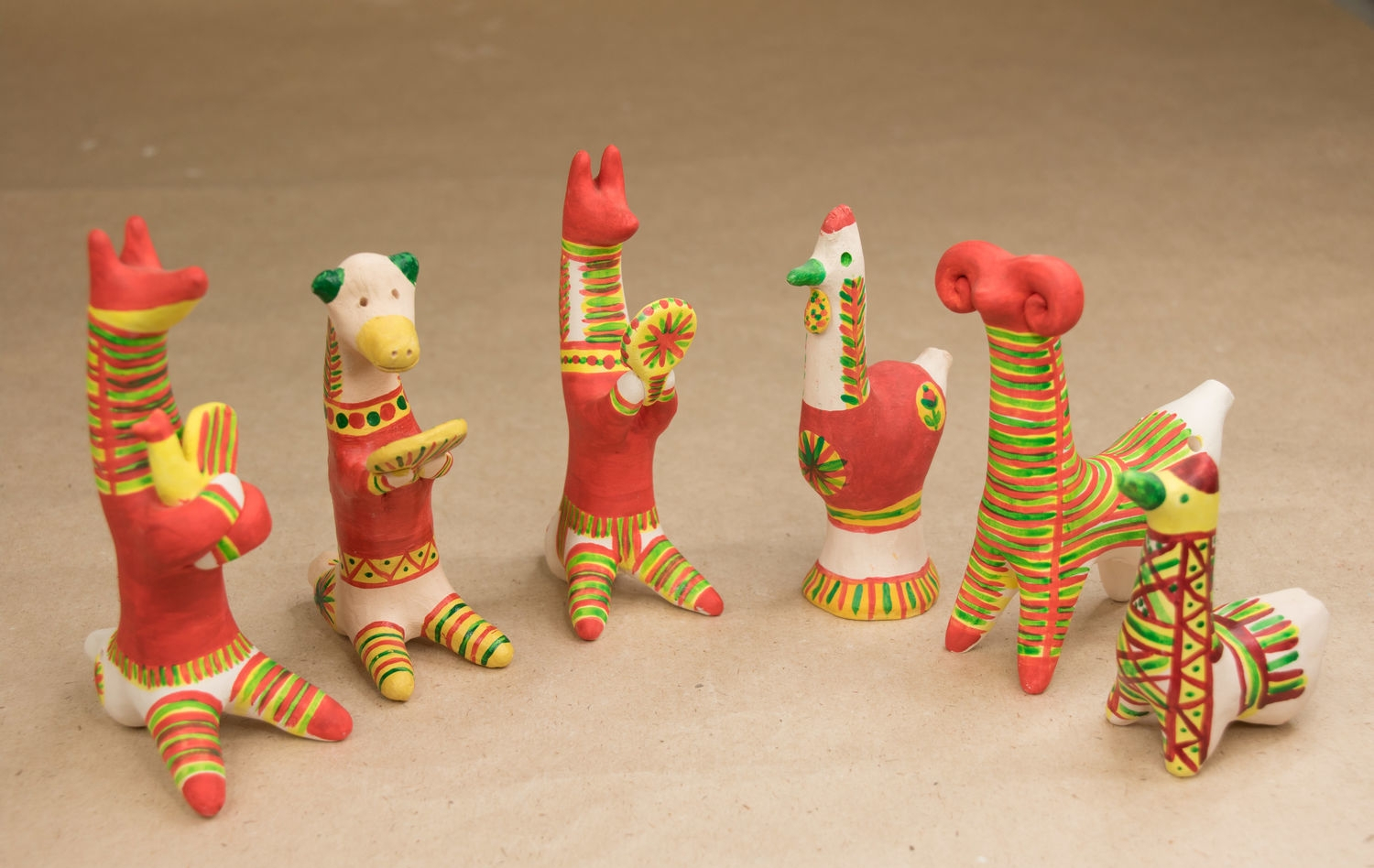 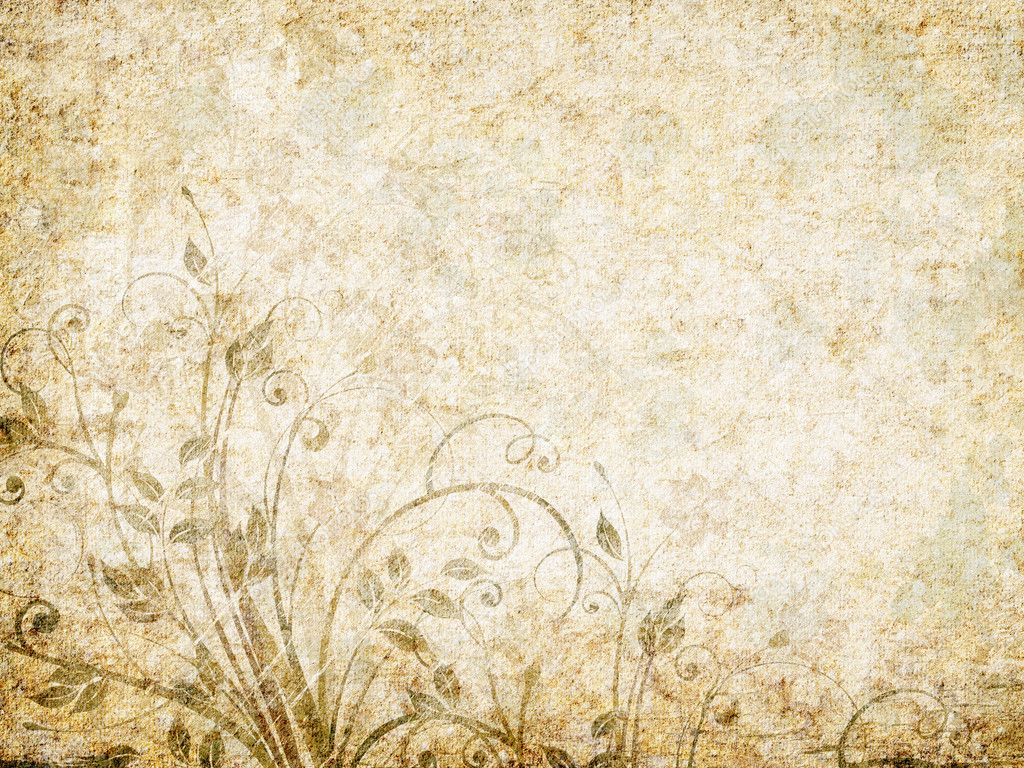 Технология производства
Филимоновской игрушки
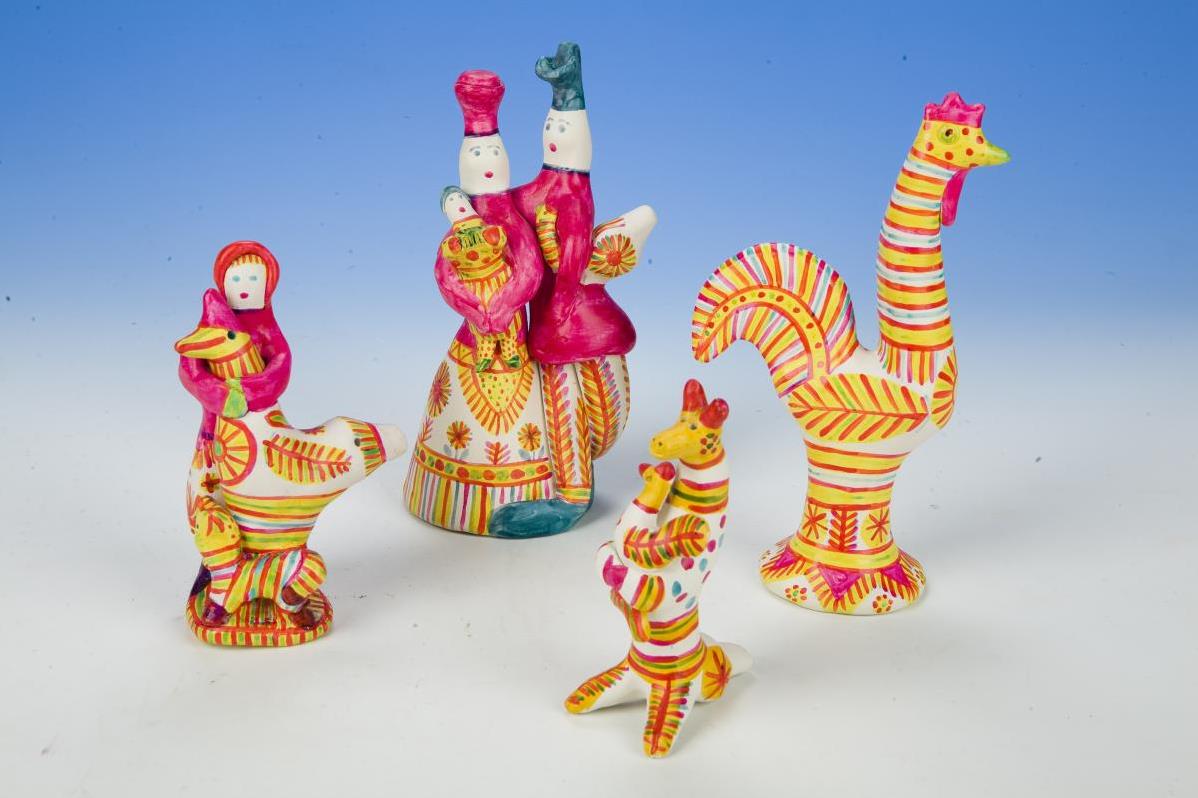 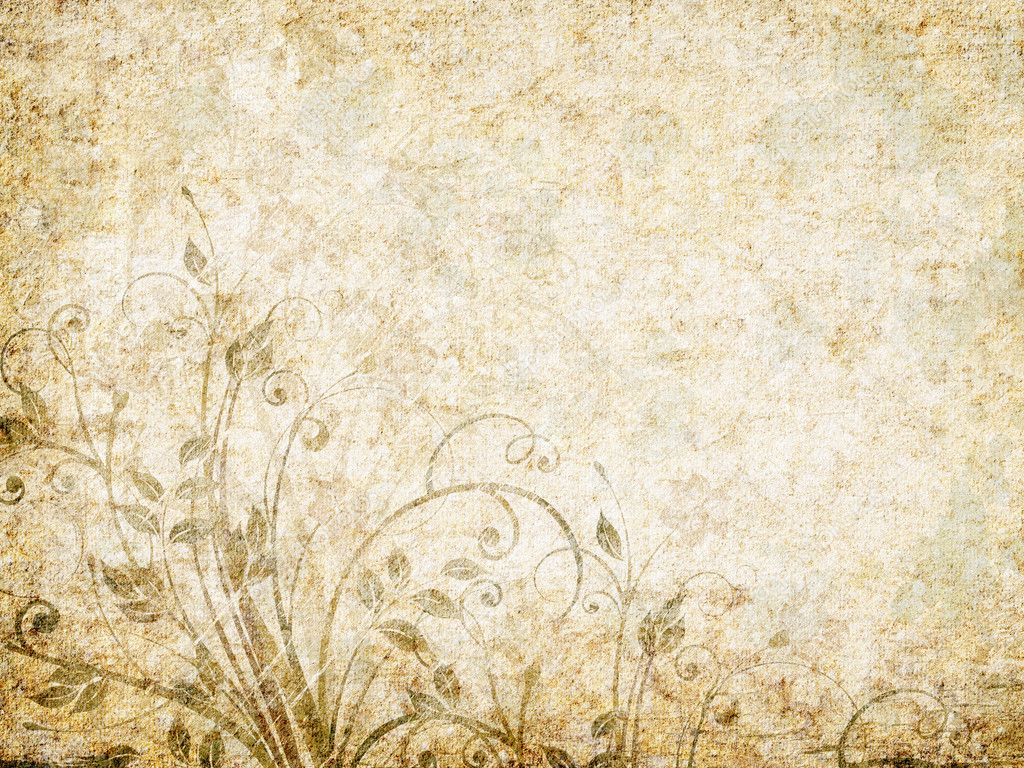 Отличительная особенность филимоновских игрушек – вытянутая форма и удлиненные пропорции. В Тульской области залежи жирной глины из которой получаются отличные фигурки, но при сушке форма оседает  и сильно трескается. Мастерам приходилось несколько раз поправлять фигурку, каждый раз вытягивая ее, чтобы скрыть все неровности с трещинами. Именно из-за свойств материала и родился фирменный стиль филимоновских игрушек.
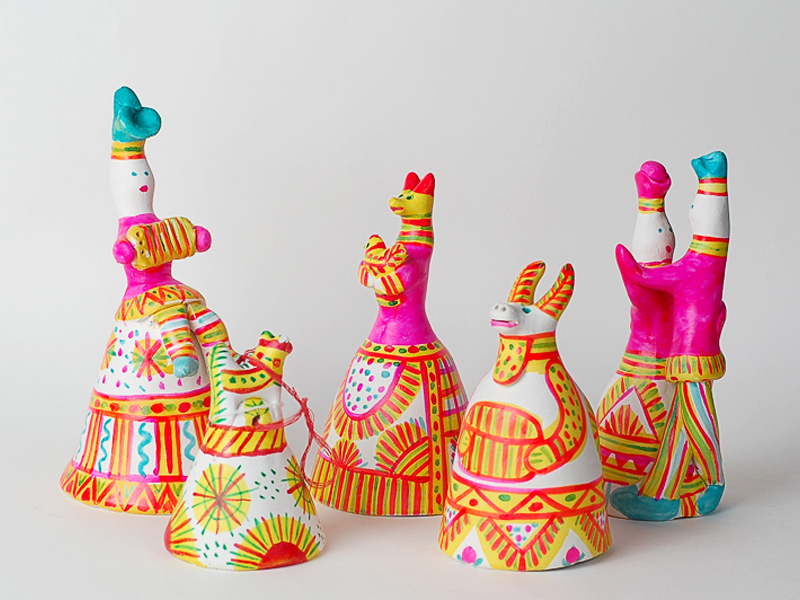 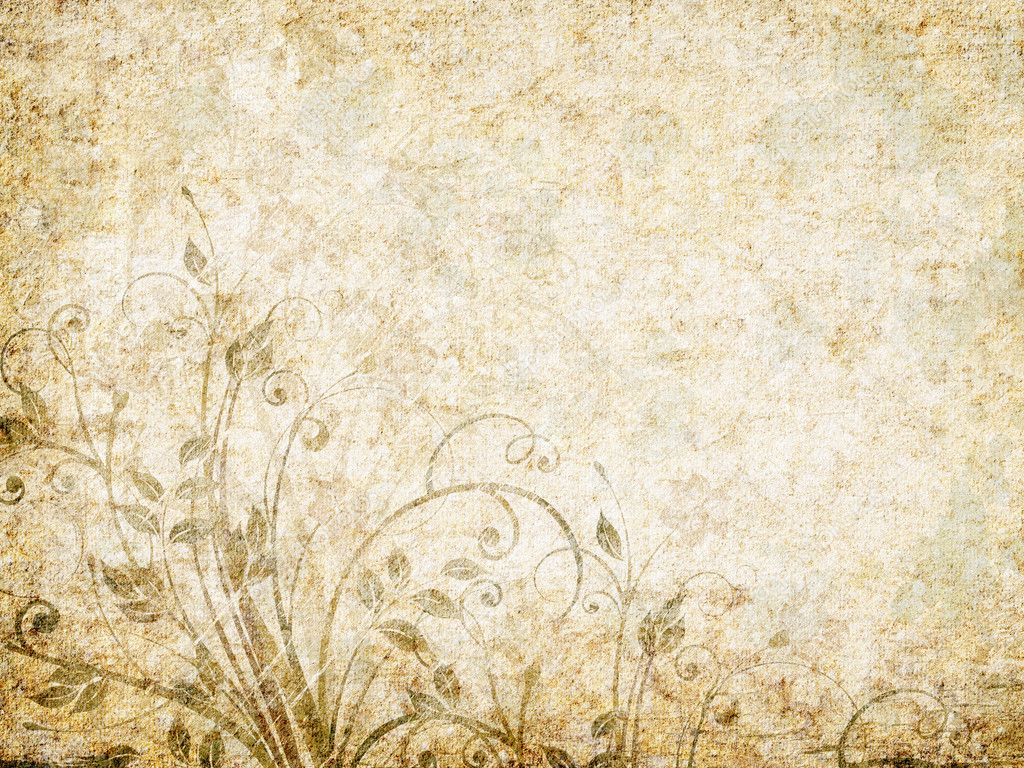 Сначала лепилась предварительная форма фигурки. Намечали, где будет голова, туловище и ноги.
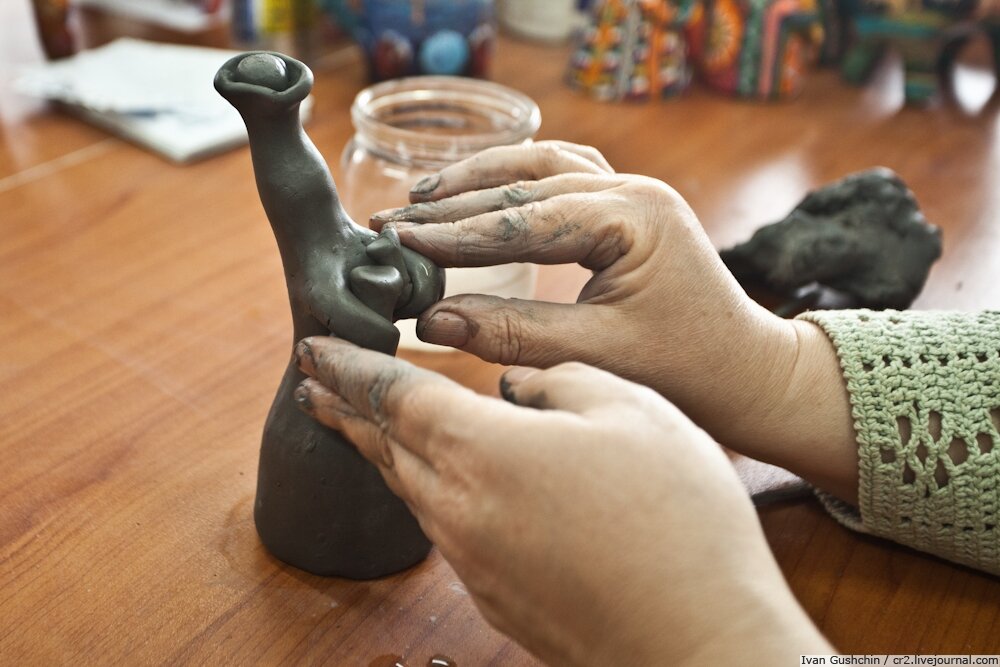 Потом следовал обжиг, где в процессе мастер поправлял фигурку, разглаживал, добавлял детали. Обожжённая глина из темного цвета приобретала бело-розовый, что позволяло в дальнейшем наносить различные краски без грунтовки.
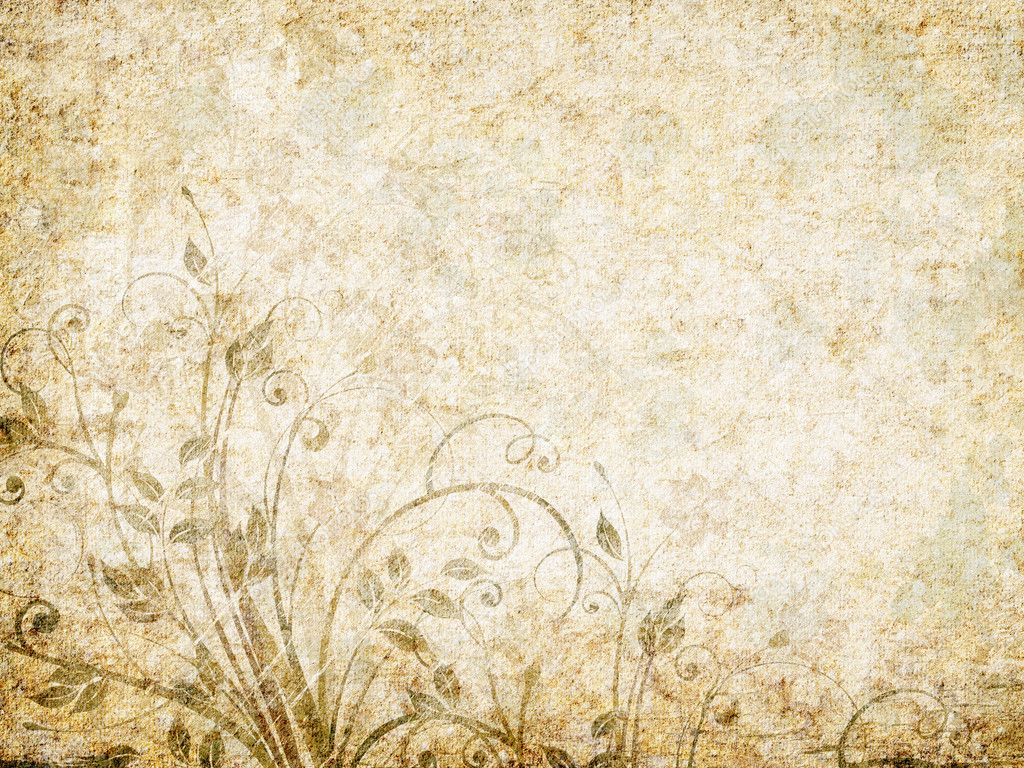 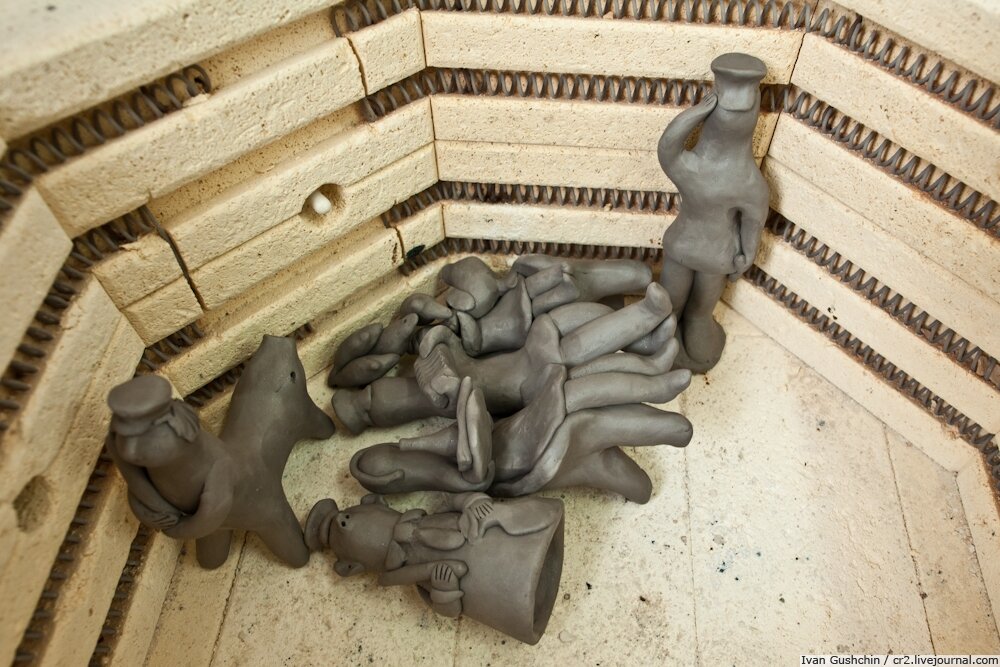 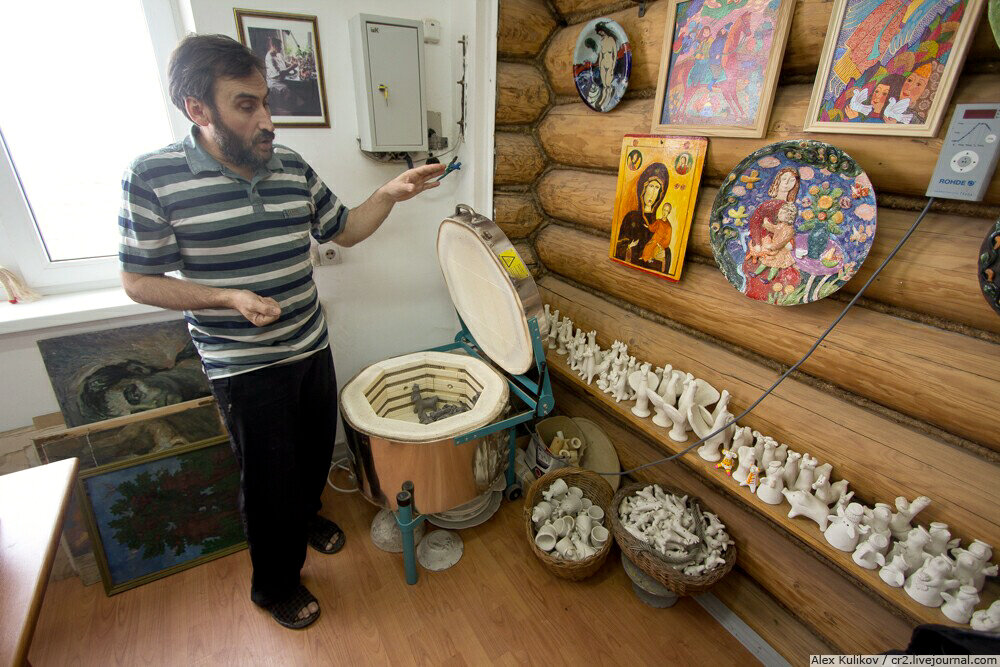 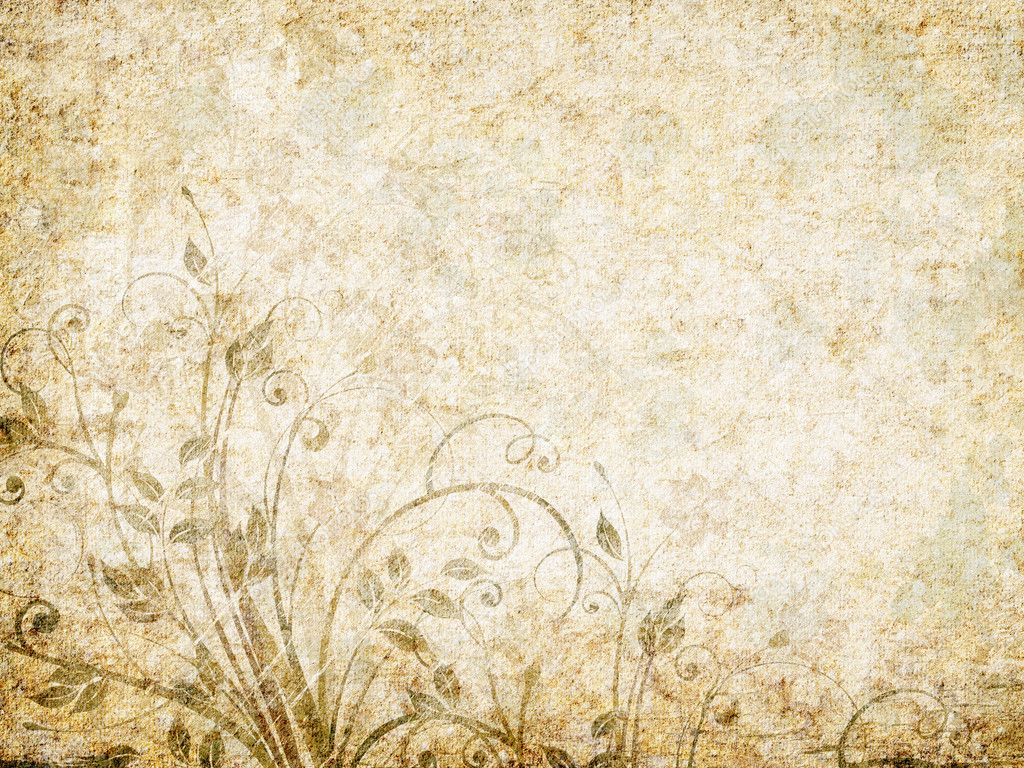 Затем приступали к росписи. Раньше мастерицы использовали гусиные или куриные перья, получались тонкие и ровные линии. Чаще всего использовали три цвета: желтый, красный и зеленый. Изредка брали синий и фиолетовый. Проводили роспись в строгом порядке – сначала желтым цветом рисовали пятна, потом обводили их красным (делали узоры) и добавляли зеленый.
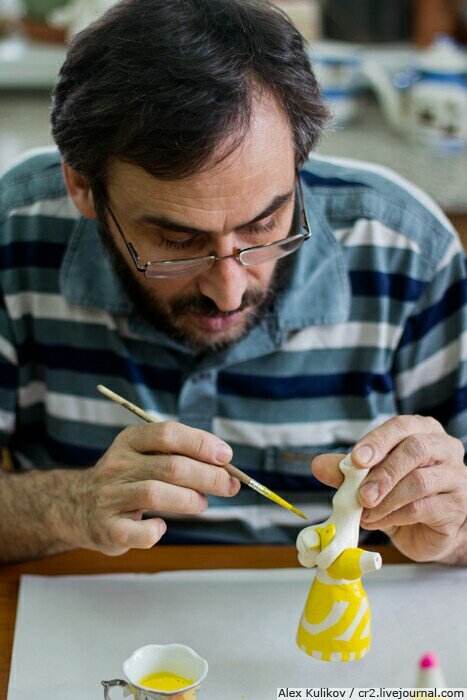 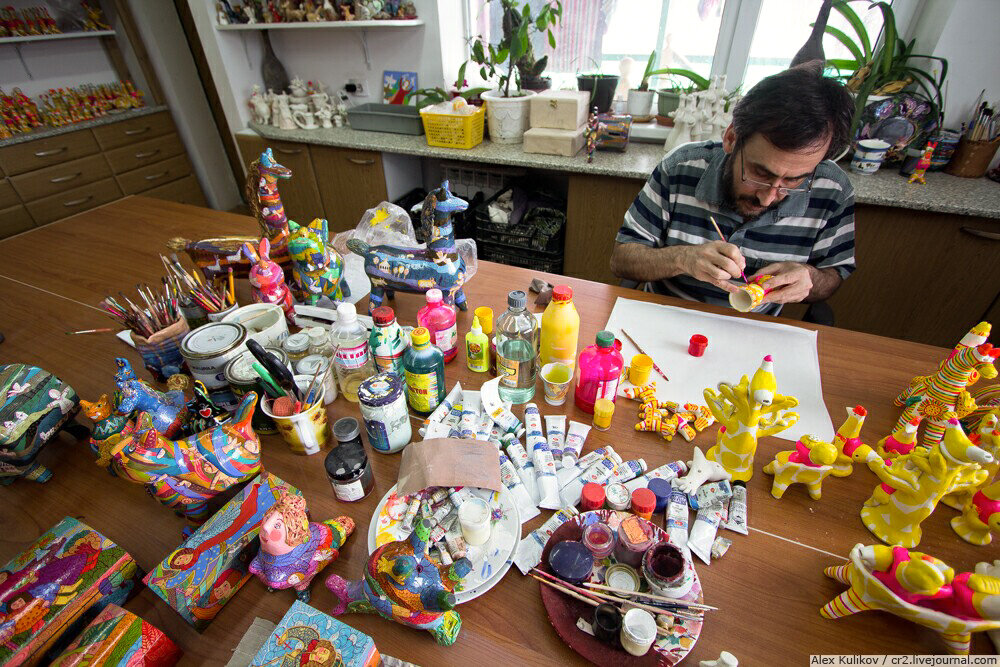 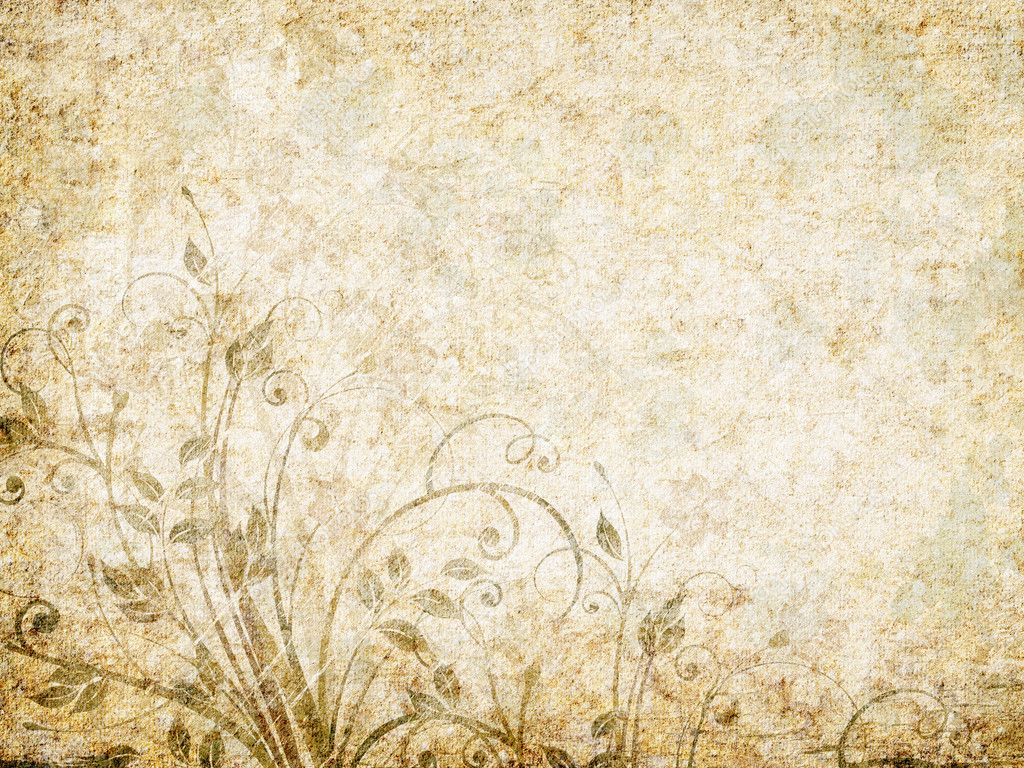 Узоры незатейливы: «елочка», цветные полоски, геометрические фигуры, звездочки. Преобладал растительный орнамент – листочки, солнышко, веточки, ягодки, цветочки. Все филимоновские изделия яркие, праздничные. Детям нравятся красочные фигурки, способные издавать громкий свист. Для взрослых - это сувенир, по поверьям, способный привлечь в дом благополучие и счастье.
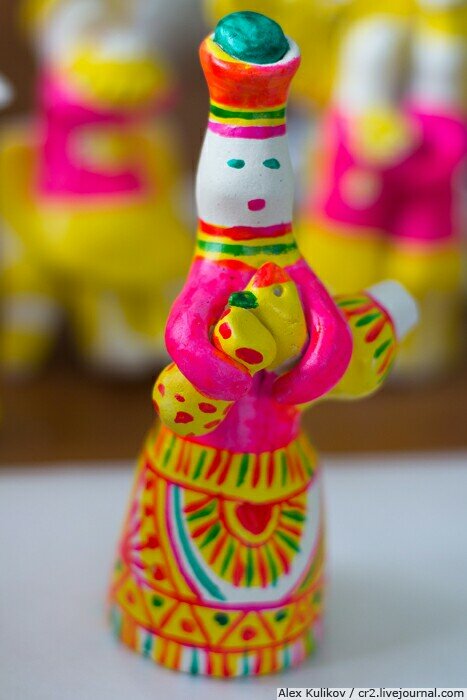 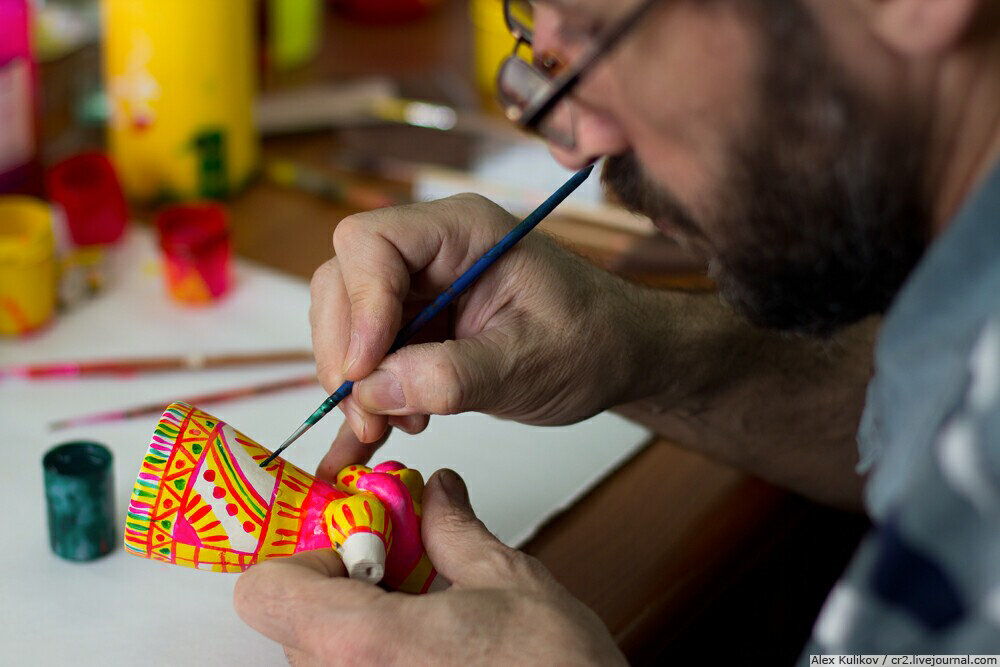 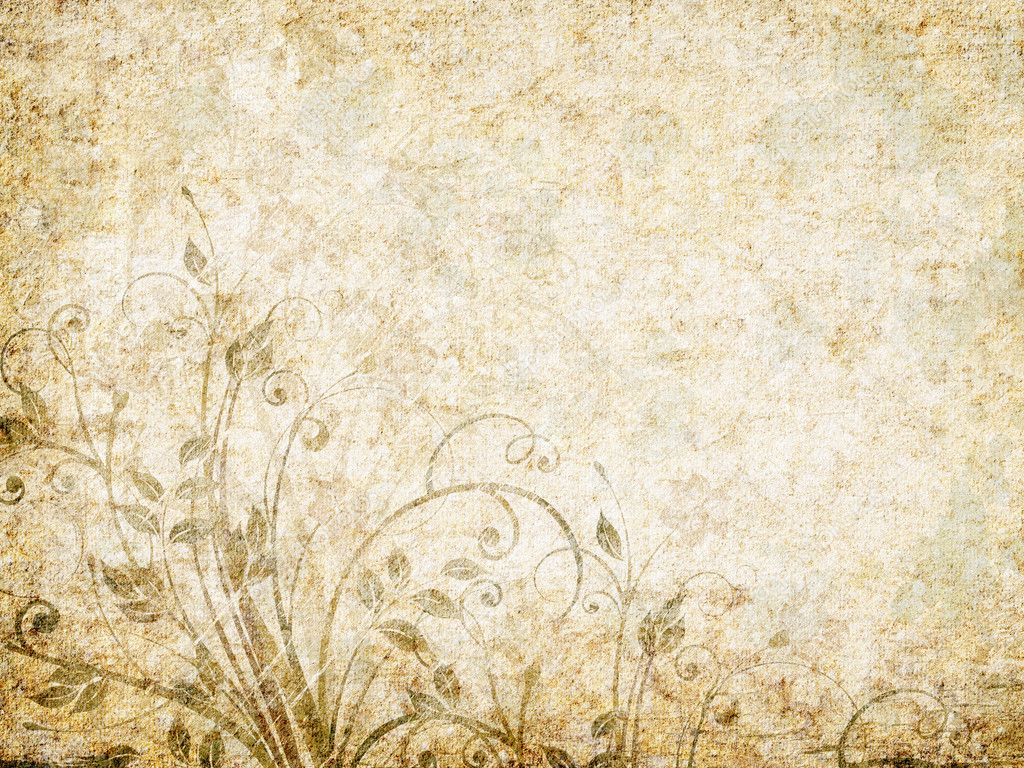 Можно проследить все этапы работы на этом фото
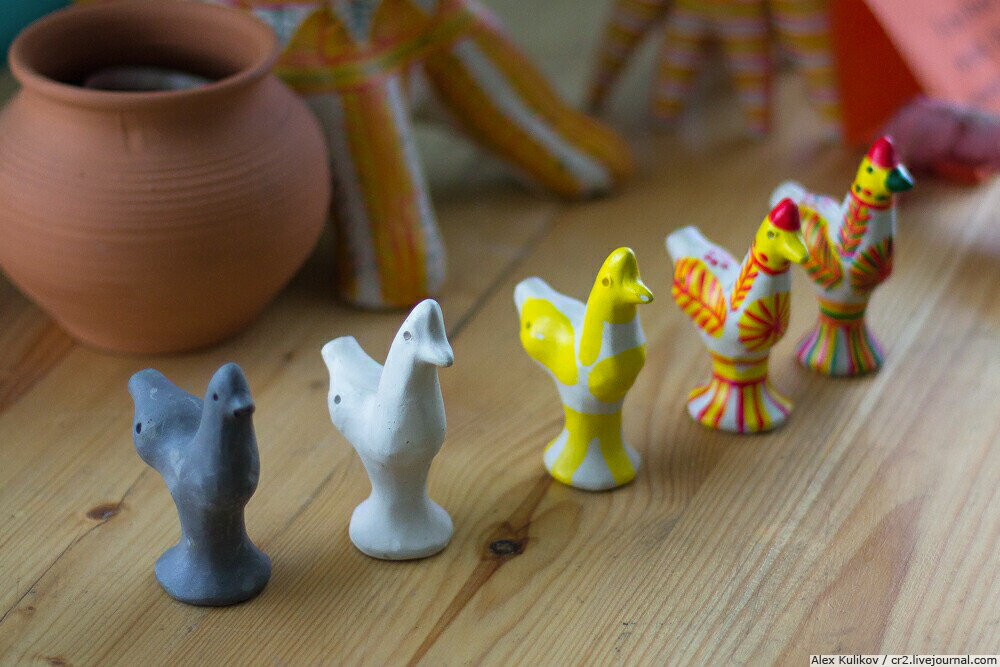 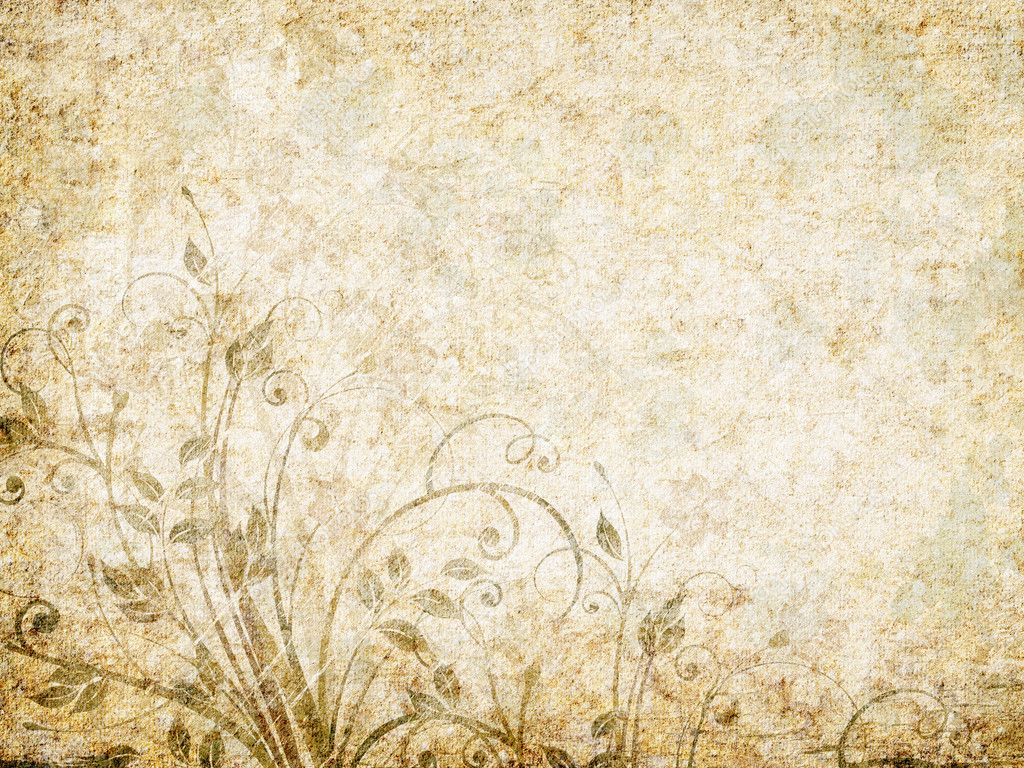 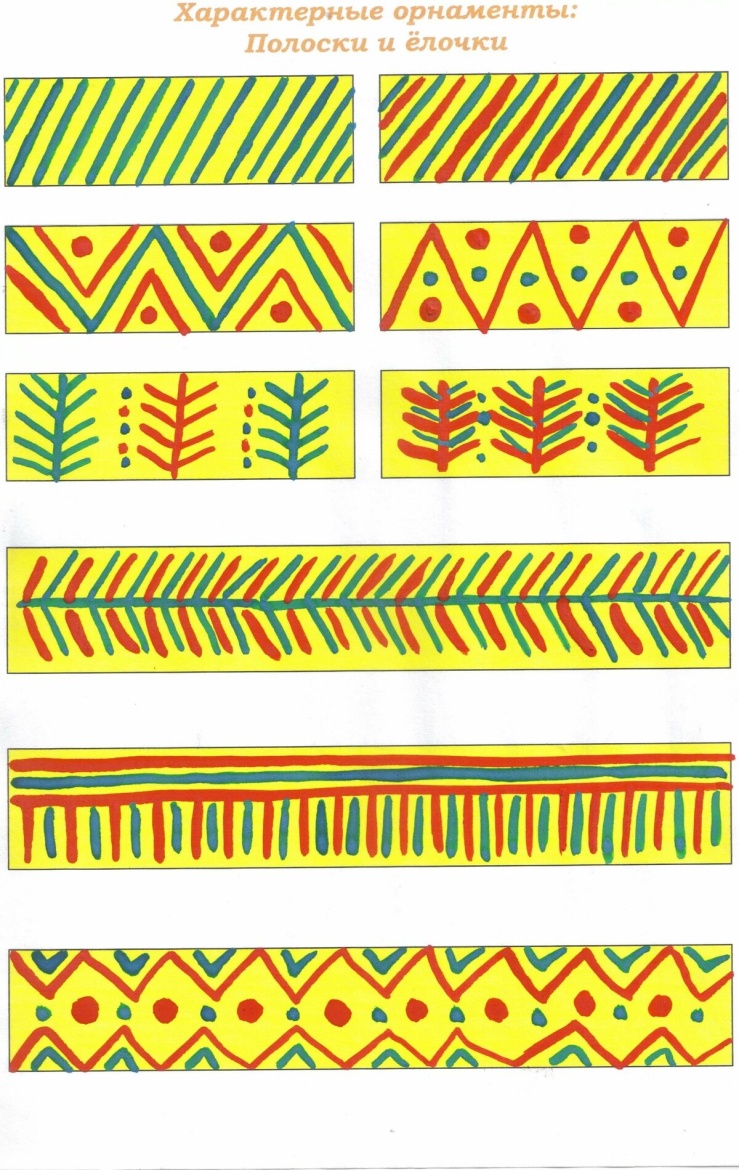 ОСНОВНЫЕ ЭЛЕМЕНТЫ ФИЛИМОНОВСКОЙ РОСПИСИ
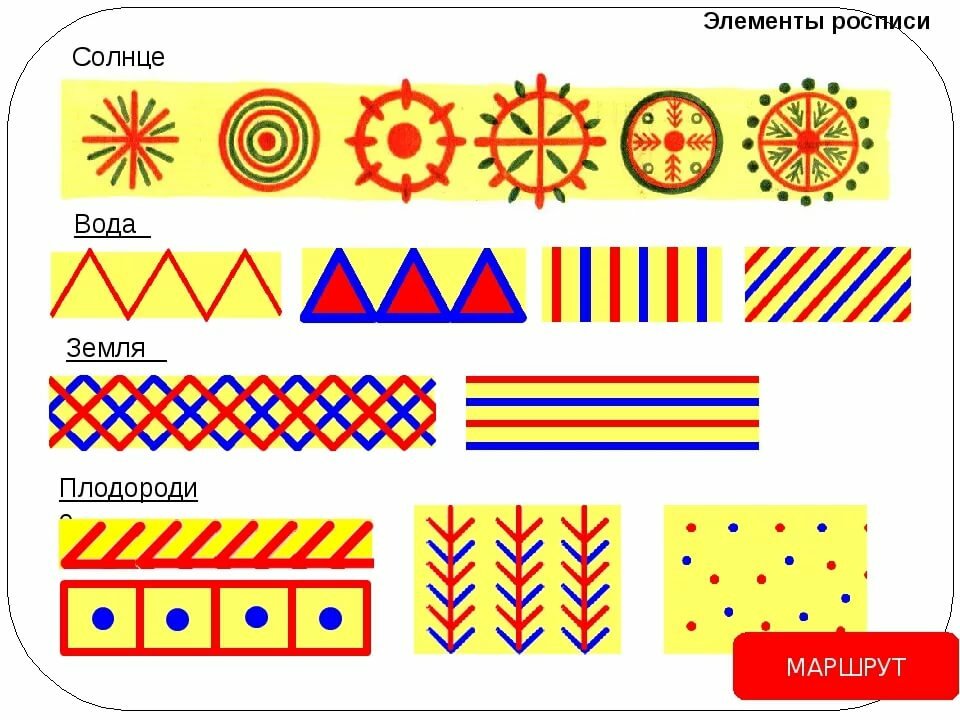 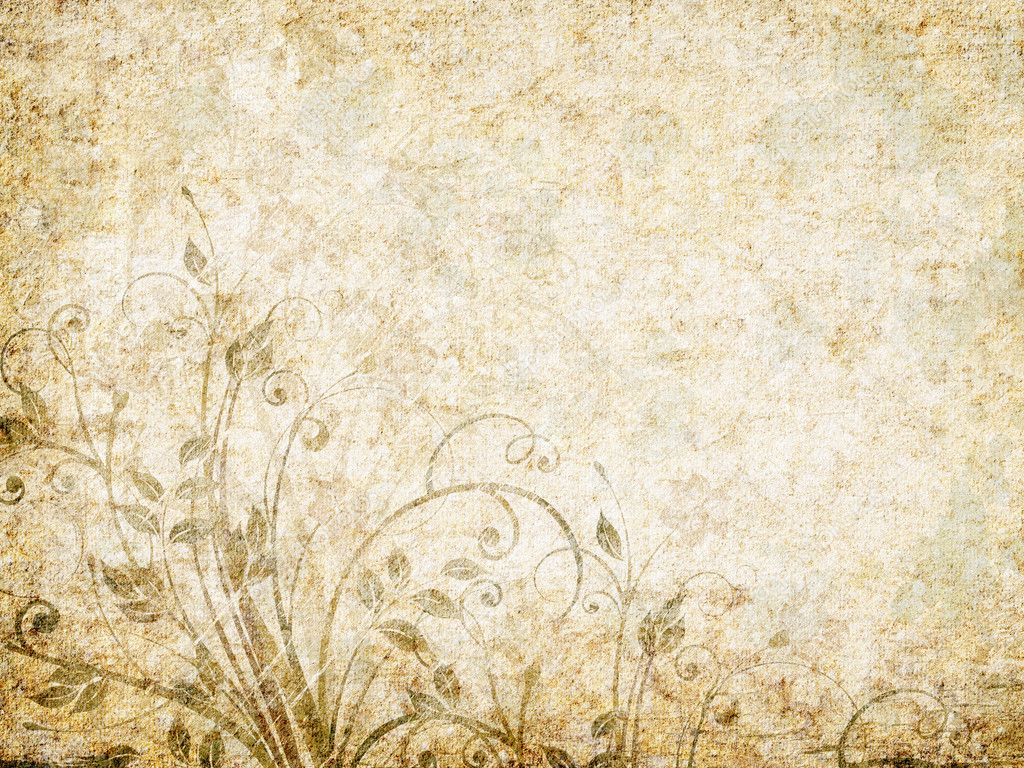 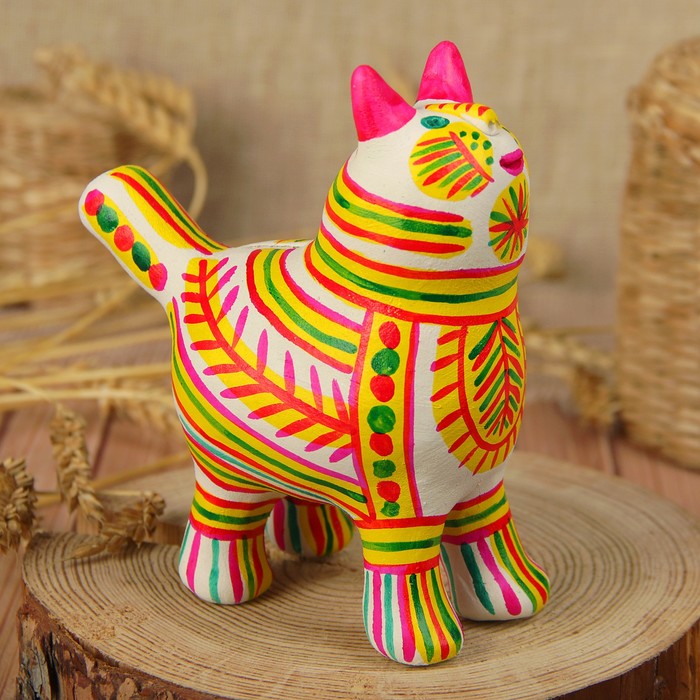 Филимоновская игрушка по сей день радует людей своей красотой.
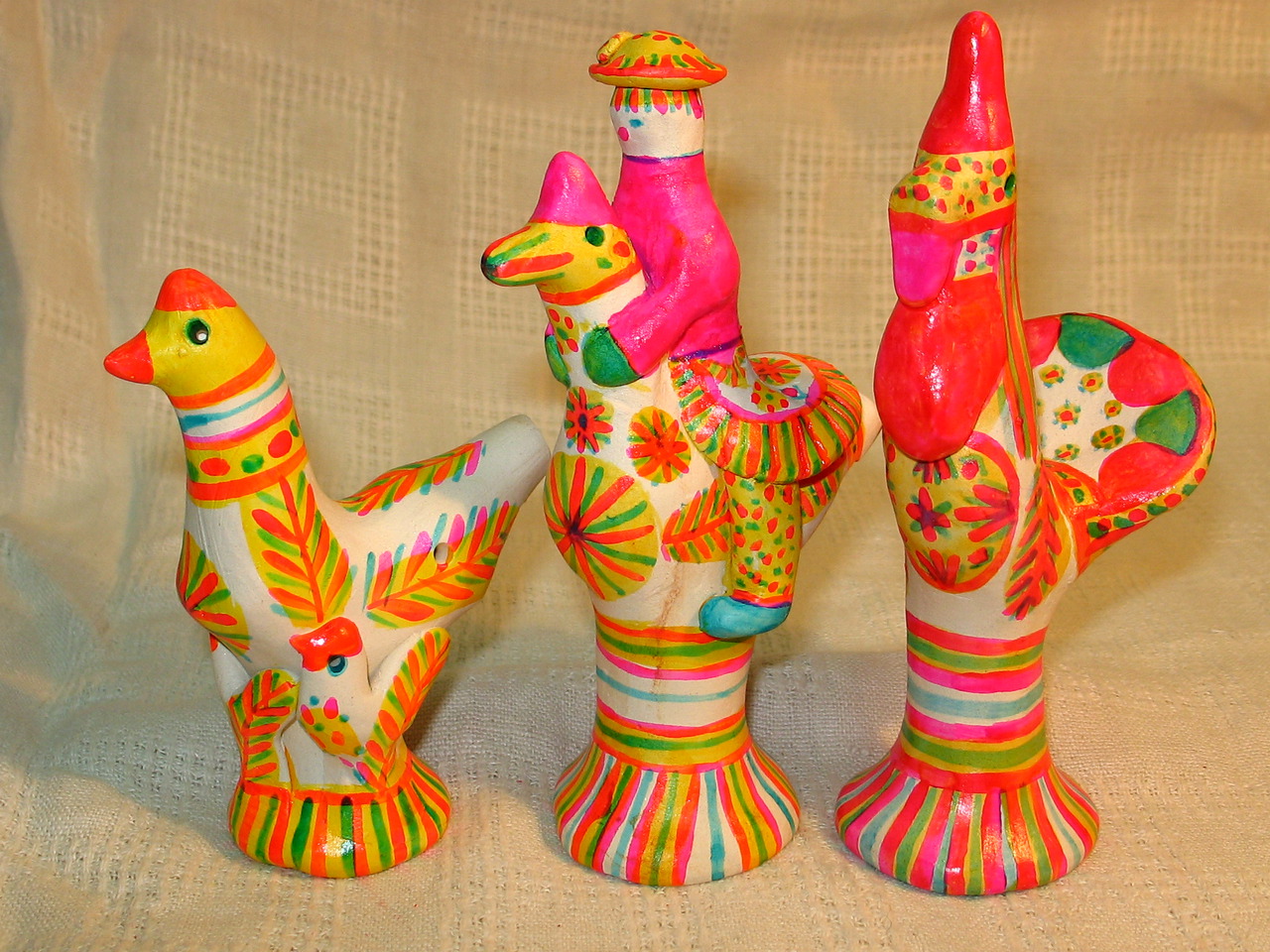 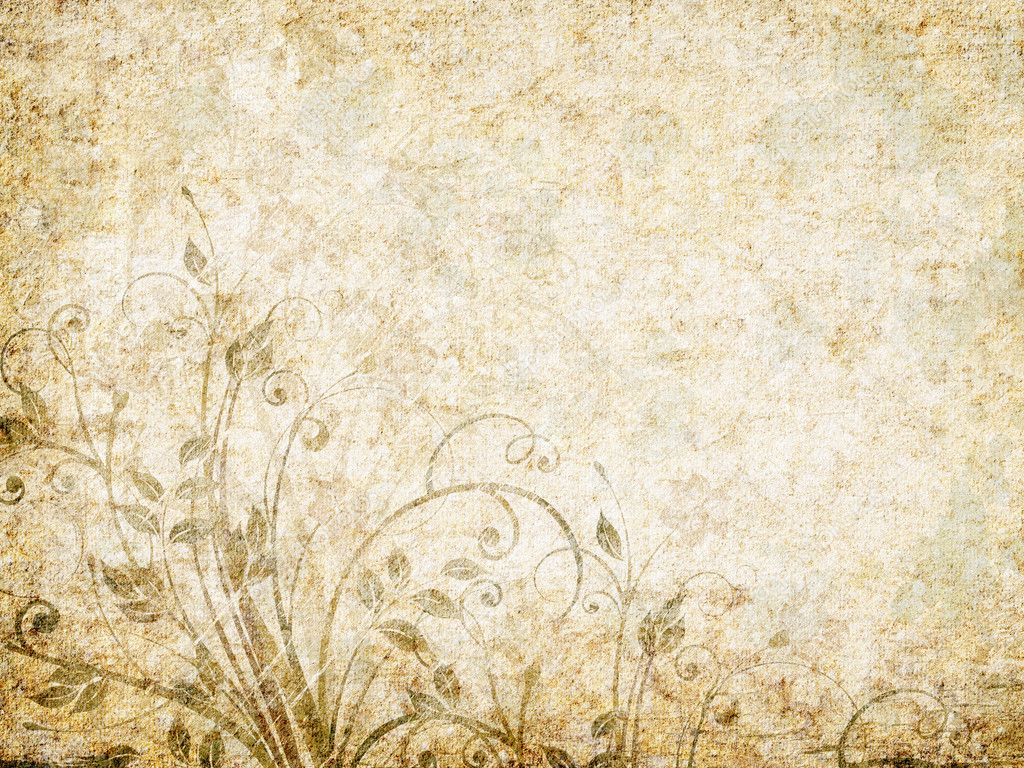 До новых встреч!